Constitutional Law
Part 2:  The Federal Legislative Power
Lecture 3: The Commerce Clause – Scope, or "What is Commerce"?
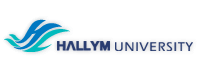 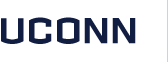 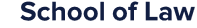 Wickard v. Filburn (1942)
Background
Under the Agricultural Adjustment Act, every farmer was given a set quota for wheat production and each farmer was given an allotment. 

Farmer Filburn owned a small dairy farm in Ohio and grew wheat primarily for home consumption and to feed his livestock. His allotment for 1941 was 222 bushels of wheat, but he grew 461 bushels and was fined $117.

 He claimed that the federal law could not constitutionally be applied to him because the wheat that he grew for home consumption was not a part of interstate commerce.
Wickard v. Filburn
Issue:  Can Congress regulate the production of wheat intended for personal use and not intended for interstate commerce?
Arguably, Farmer Filburn’s wheat crop for home consumption is a trivial, local, and purely in-state activity.
It does not exert a “direct” influence on interstate or foreign commerce – he grew it solely for consumption on his own farm
Does Filburn’s crop nevertheless have an effect on interstate commerce sufficient to afford Congress the power to regulate under the Commerce Clause?
Wickard v. Filburn
Holding: It is constitutional for Congress to regulate trivial, local, and purely in-state activities under the Commerce Clause. 
Aggregation Principle: even though one person can have only a negligible impact on interstate commerce, Congress can regulate validly his production because the aggregate/cumulative effect of such personal activities on interstate commerce is substantial.
Even though Filburn’s “own contribution to the demand for wheat may be trivial by itself, [it] is not enough to remove him from the scope of federal regulation where, as here, his contribution, taken together with that of many others similarly situated, is far from trivial.” (CB 174)
After Gibbons & Wickard: What is Commerce?
Gibbons: Congress can regulate any activity if there was a substantial effect on interstate commerce.
Wickard: It is not necessary that the particular person or entity being regulated have a substantial effect on commerce, so long as the activity has a substantial effect on commerce when looked at cumulatively across the country.
These cases define a broad commerce power that in effect allows Congress to regulate expansively so long as the regulation does not violate another constitutional provision.
After Gibbons & Wickard: What is Commerce?
Wickard suggests that the 10th Amendment no longer serves as a significant limit on Congress’ power to regulate Commerce
But see United States v. Lopez in the next lesson!
After Gibbons and Wickard, commerce includes all stages of business
Materials extraction, production, and manufacturing no longer “separated” from “interstate commerce”
Under this line of cases, Congress could theoretically regulate any activity with a “substantial effect” on interstate commerce